Sep 2020
EHT NDPA frame design
Date: 2020-09-09
Authors:
Slide 1
Cheng Chen, Intel
Sep 2020
Motivation
This contribution provides analysis on design of NDPA frame for EHT.
Slide 2
Cheng Chen, Intel
Sep 2020
NDPA frame---Sounding Dialog Token
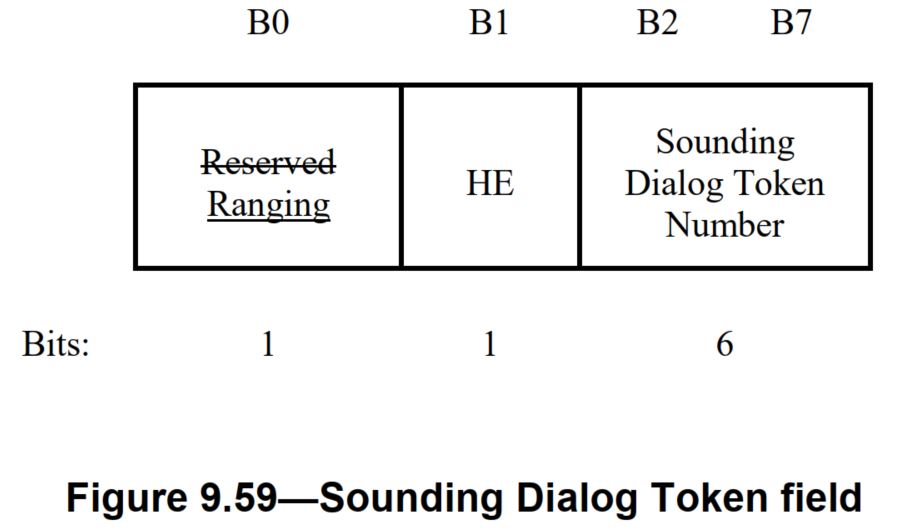 Currently B0-B1 are encoded to represent different variants of NDPA frame.
Option 1: Create a new variant for EHT NDPA, i.e., use the reserved encoding 11.
VHT STAs and HE STAs will parse the new EHT NDPA as VHT NDPA and HE NDPA respectively. EHT STAs know this is EHT NDPA.
Disambiguation between VHT/HE STAs with EHT STAs need to be addressed.
Option 2: Reuse existing HE NDPA variant for EHT NDPA, i.e., does not create a new variant with the reserved encoding value.
VHT STAs and HE STAs will parse the NDPA as VHT NDPA and HE NDPA respectively.
Need to add an HE/EHT indication in STA Info field to help EHT STAs identify the signaling for new EHT features.
Slide 3
Cheng Chen, Intel
Sep 2020
NDPA frame---STA Info
The STA Info field is 2 bytes for a VHT STA, and 4 bytes for an HE STA.
In order to prevent a non-HE VHT STA wrongly determining its AID in HE NDPA, there is a disambiguation bit in the HE STA Info field.
If we further extend the length of the STA Info field for an EHT STA, we need to take care of disambiguation scenarios where either a VHT STA or an HE STA may wrongly determine its AID in an EHT STA Info field.
Considering the complexity of designing such disambiguation, we propose to keep the size of STA Info field for EHT STA.
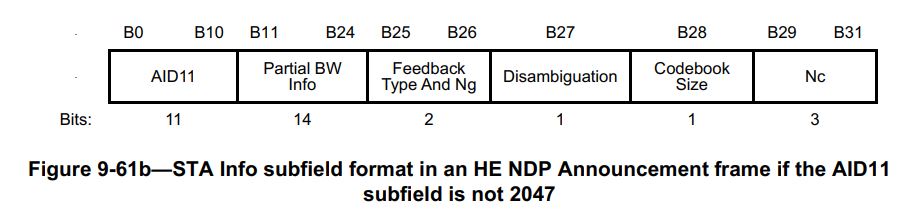 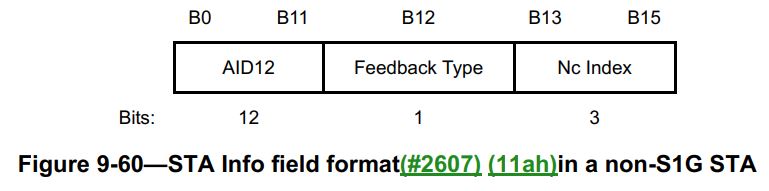 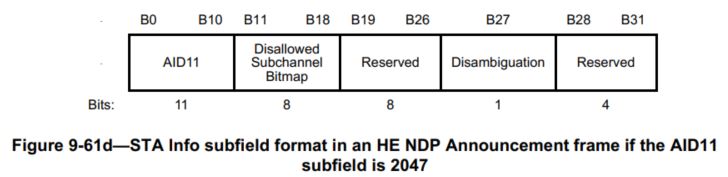 Slide 4
Cheng Chen, Intel
Sep 2020
Option 1: Create a new EHT NDPA variant
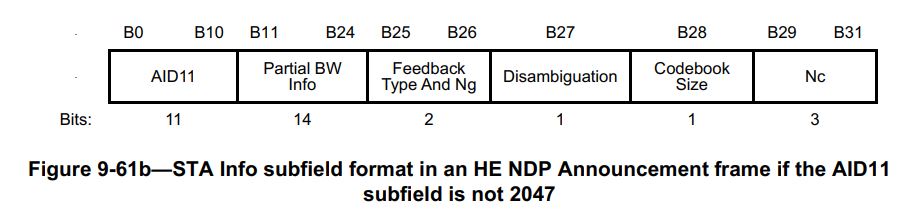 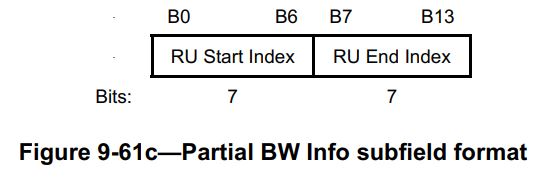 As long as we keep the size of STA Info field unchanged, we do not need to worry about the disambiguation between EHT and HE STAs.
We can then safely redesign and compress Partial BW Info subfield to release a few bits for subfields that need expansion, for example, Nc subfield.
Currently Partial BW Info is based on RU 26 granularity. There were 74 26-tone RUs, so need 7 bits for RU Start Index and RU End Index. There are 148 26-tone RUs, so need 8 bits for RU Start Index and RU End Index.
PHY has already agreed that the partial BW CSI feedback is based on RU242 granularity.
Option 1: Use RU242 granularity to compress this field
4 bits each for RU Start Index and RU End Index. 8 bits in total
Option 2: Keep RU 26 granularity, but change the signaling of this field
One possible solution is to keep the first 7 or 8 bits to indicate the RU Start Index, or to indicate the center subcarrier and half of the span and use the subsequent 4 to 5 bits to indicate the total span of feedback bandwidth.
Slide 5
Cheng Chen, Intel
Sep 2020
Option 2: Reuse HE NDPA variant
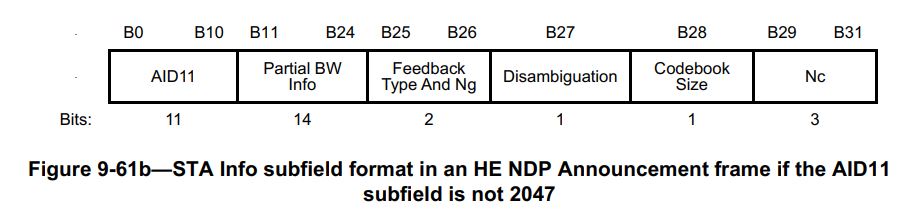 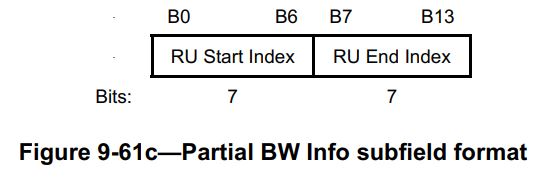 In this case, since we need to change the format of STA Info field for EHT STAs, we will need an HE/EHT indication bit in STA Info field to identify whether this STA Info field is for HE STA or EHT STA.
Seems that the only option is to use B23-B24, which are the two MSB bits for RU End Index [1].
HE STAs will never set B23-B24 to 11, as the valid range for HE STAs is 0-73.
We can set this two bits to 11 to indicate the corresponding STA Info field is a EHT STA Info field.
We again need to compress Partial BW Info subfield, so that we at least release B23-B24.
Slide 6
Cheng Chen, Intel
Sep 2020
Option 1 vs. Option 2
Both options work, but Option 2 needs more complicated signaling for HE/EHT identification in STA Info subfield.
However, we do not see a clear use case for mixing HE and EHT STAs in one NDPA frame.
We probably need to sound HE and EHT STAs separately.
Option 1 is preferred.
Slide 7
Cheng Chen, Intel
Sep 2020
Channel puncturing
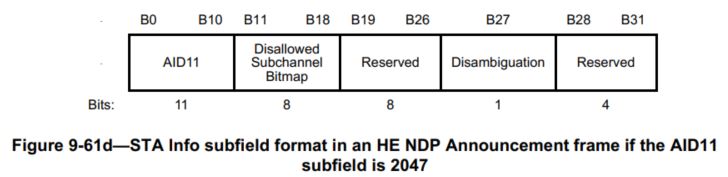 Currently we use a specific STA Info field with AID 2047 to indicate the puncturing status of each 20 MHz channel.
We needs to extend the Disallowed Subchannel Bitmap by 8 bits to cover 320 MHz.
Propose to use the 8 reserved bits B19-B26.
Slide 8
Cheng Chen, Intel
Sep 2020
Conclusions
In this contribution, we discussed the design options for NDPA frame in EHT.
Slide 9
Cheng Chen, Intel
Sep 2020
SP1
Do you agree to create a new EHT NDPA variant using the reserved encoding value 11 for B0-B1 in Sounding Dialog Token field?
Slide 10
Cheng Chen, Intel
Sep 2020
SP2
Do you agree to keep the size of STA Info field of EHT NDPA frame unchanged as 4 bytes?
Slide 11
Cheng Chen, Intel
Sep 2020
SP3
Do you agree to compress the Partial BW Info subfield to at least 8 bits?
Slide 12
Cheng Chen, Intel
Sep 2020
SP4
Do you agree to use the 8 reserved bits B19-B26 to expand the Disallowed Subchannel Bitmap when the AID11 subfield is 2047?
Slide 13
Cheng Chen, Intel
Sep 2020
References
[1] 11-20-1015-01-00be-eht-ndpa-frame-design-discussion
Slide 14
Cheng Chen, Intel